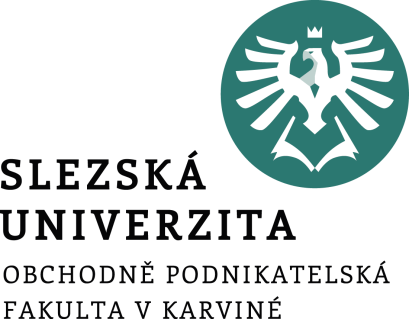 Information ManagementINMNAINM
Úvodní informace a požadavky na absolvování
Ing. Radim Dolák, Ph.D.
Obecné informace o předmětu – prezenční studium
12 x přednáška // 45 minut
Přednášky budou zaměřeny na teoretické znalosti, které budou součástí průběžného testu i zkoušky.
St 10:35–11:20 A318

12 x seminář // 90 minut
Semináře budou zaměřeny na praktické ukázky, samostatnou práci a prezentace seminárních prací studentů.
St 11:25–13:00 A318
Obecné informace o předmětu – obsah kurzu
1. Information management 
2. Data, information and knowledge
3. Information support 
4. Documents 
5. Sources of information, acquisition, searching and managing of information
6. Organizational information strategies, ICT management models and information systems in organizations
7. ICT and innovation as a boost to improving business performance	
8. Trends in current information management
Požadavky na absolvování kurzu
1) Průběžný online test přes IS SLU – 20 bodů 
2) Prezentace seminární práce na semináři– 20 bodů 
3) Závěrečná písemná zkouška na univerzitě – 60 bodů

Hodnocení:
A   94 -100 b.
B   85 - 93b.
C   77 - 84 b.
D   69 – 76 b.
E   60 - 68 b.
F    0 - 59 b.
Výukové materiály
IS SLU: 
prezenční forma studia:
https://is.slu.cz/auth/el/opf/zima2021/INMNAINM/um/
Kontakty
Ing. Radim Dolák, Ph.D.
dolak@opf.slu.cz
A405

Konzultační hodiny pro období výuky v zimním semestru:
Pondělí: 17:10-18:40
Úterý: 18:00-19:30